SpaceShip Operator
Lieven de Cock
www.codeblocks.org
Interactive Session
Who are these ?
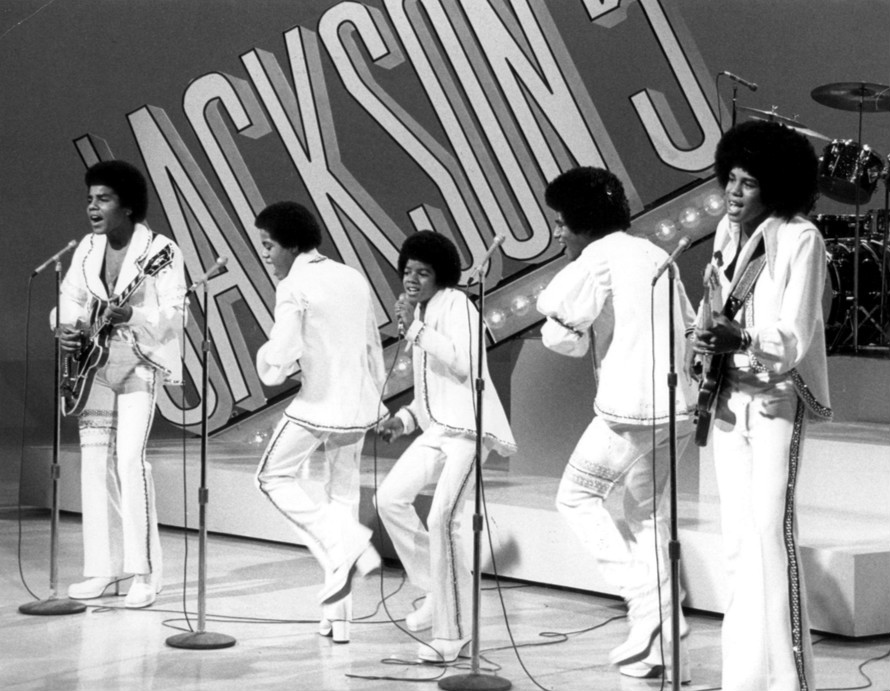 2
Interactive Session
Who are these ?
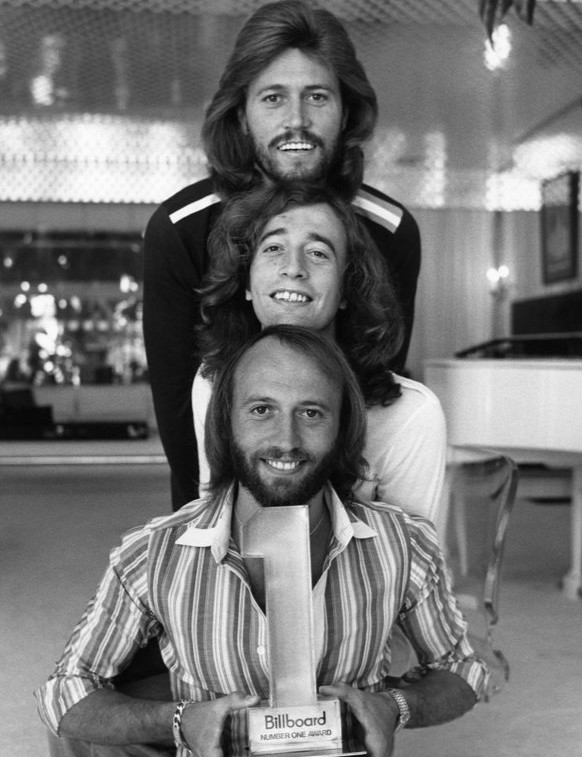 3
Interactive Session
Who are these ?
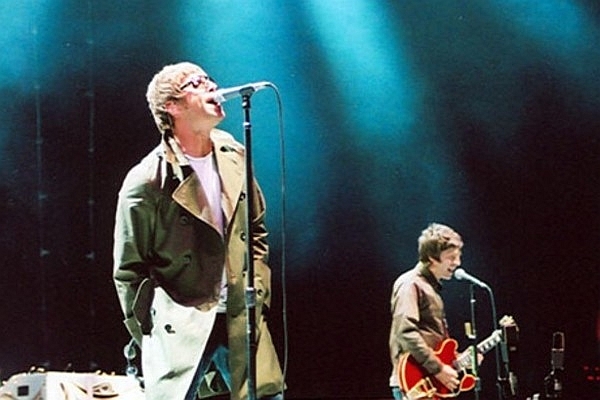 4
Interactive Session
Who are these ?
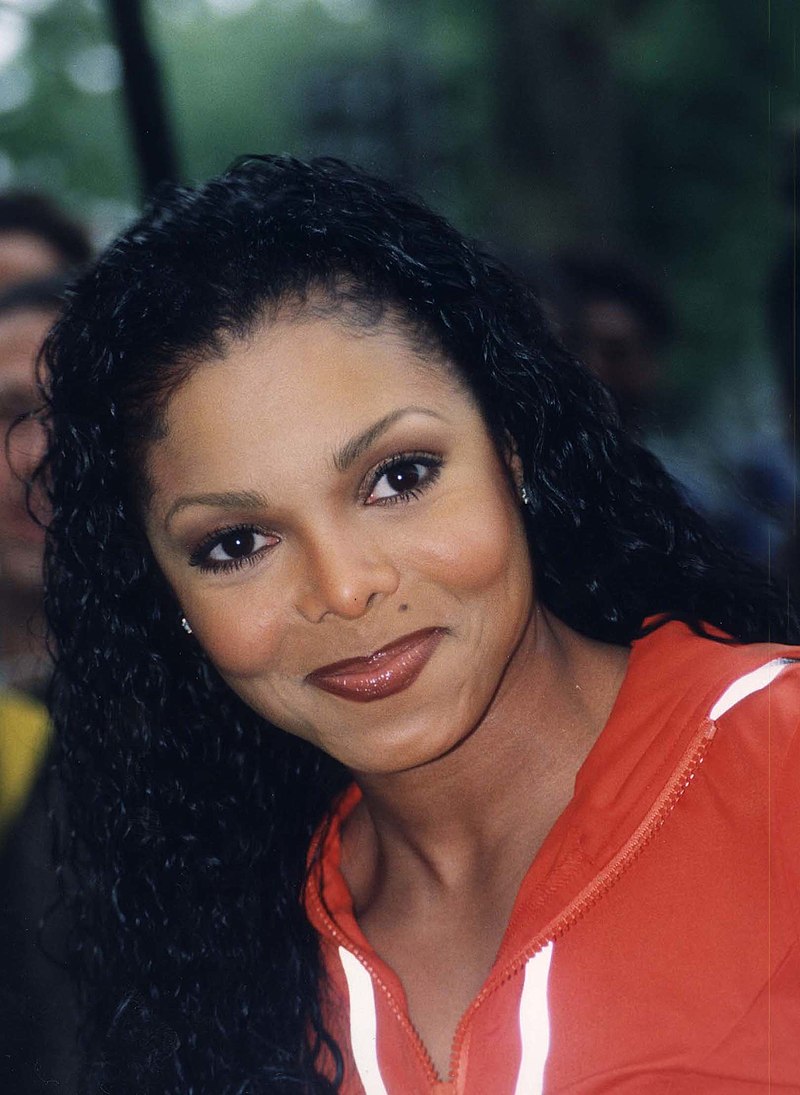 5
Interactive Session
Who are these ?
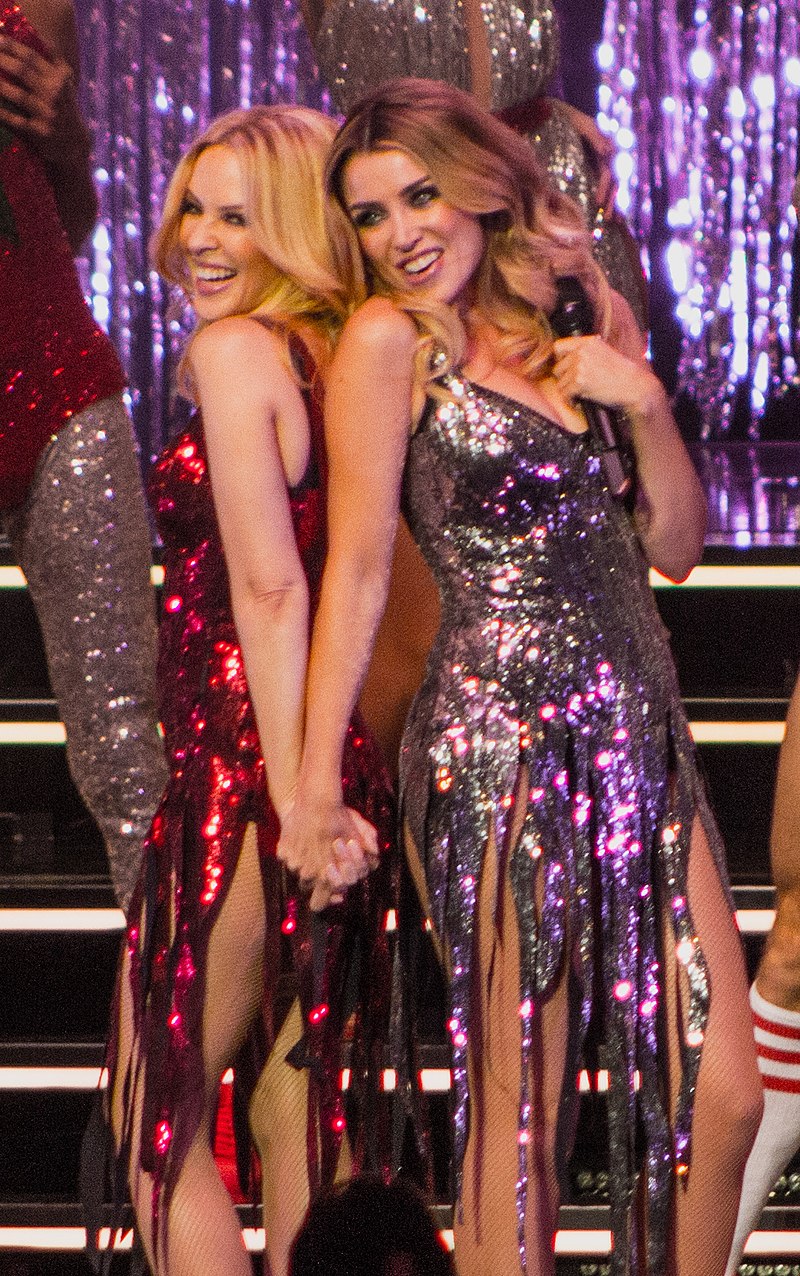 6
Siblings in Music
Struct : SirName, FirstName
Vector of these
Sort
7
Siblings in Music : Solution
std::vector<SiblingsInMusic> siblings
    {
        {"Jackson", "Tito"},
        {"Jackson", "Jackie"},
        {"Jackson", "Michael"},
        {"Jackson", "Jermaine"},
        {"Jackson", "Marlon"},
        {"Gallagher", "Noel"},
        {"Gallagher", "Liam"},
        {"Jackson", "Janet"},
        {"Gibb", "Robin"},
        {"Gibb", "Barry"},
        {"Gibb", "Maurice"},
        {"Minogue", "Kylie"},
        {"Minogue", "Dannii"}
    };

    std::ranges::sort(siblings);


    std::ranges::for_each(siblings, [](const auto& sibling)
            {
                std::cout << sibling.sirName << " " << sibling.firstName << std::endl;
            });
struct SiblingsInMusic
{
    std::string sirName;
    std::string firstName;
    auto operator<=>(const SiblingsInMusic&) const = default;
};
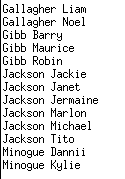 8
The SpaceShip has landed
That’s it folks !
9
Operators
Equality
Relational
10
The Past
Out test class : MagicInt
Implicit constructor
Compare
Sortable 
Problem:mi == 242 : OK242 == mi : WOOPS
class MagicInt
{
public:
    MagicInt(int val) : mValue{val} {}

    bool operator== (const MagicInt& rhs) const
    {
        return mValue == rhs.mValue;
    }

    bool operator< (const MagicInt& rhs) const
    {
        return mValue < rhs.mValue;
    }

private:
    int mValue;
};
11
The Past : fix the compare problem
class MagicInt
{
public:
    MagicInt(int val) : mValue{val} {}

    bool operator== (const MagicInt& rhs) const
    {
        return mValue == rhs.mValue;
    }

private:
    int mValue;
};
bool operator== (int lhs, const MagicInt& rhs)
{
    return rhs == lhs;
}
Honor mathematics
Scott Meyers : act as an int 

So “==” ==> 2 methods needed
Free method which swaps operands
12
The Past : fix the compare problem → hidden friends
1 (free) method
Both arguments can be implicitly converted
class MagicInt
{
public:
    MagicInt(int val) : mValue{val} {}

    friend bool operator== (const MagicInt& lhs, const MagicInt& rhs)
    {
        return lhs.mValue == rhs.mValue;
    }

private:
    int mValue;
};
13
The Past : all 6
==
<
<=  ( == or <)
!=   ( not ==)
>    ( not <=)
>=  ( not <)
14
The Past : all 6
friend bool operator== (const MagicInt& lhs, const MagicInt& rhs)
    {
        return lhs.mValue == rhs.mValue;
    }


    friend bool operator!= (const MagicInt& lhs, const MagicInt& rhs)
    {
        return !(lhs.mValue == rhs.mValue);
    }


    friend bool operator< (const MagicInt& lhs, const MagicInt& rhs)
    {
        return (lhs.mValue < rhs.mValue);
    }


    friend bool operator<= (const MagicInt& lhs, const MagicInt& rhs)
    {
        return (lhs.mValue < rhs.mValue) || (lhs.mValue == rhs.mValue);
    }


    friend bool operator>= (const MagicInt& lhs, const MagicInt& rhs)
    {
        return !(lhs.mValue < rhs.mValue);
    }

    friend bool operator> (const MagicInt& lhs, const MagicInt& rhs)
    {
        return !(lhs.mValue <= rhs.mValue);
    }
15
The Past : be complete
[[nodiscard]] friend constexpr bool operator== (const MagicInt& lhs, const MagicInt& rhs) noexcept
    {
        return lhs.mValue == rhs.mValue;
    }

    [[nodiscard]] friend constexpr bool operator!= (const MagicInt& lhs, const MagicInt& rhs) noexcept
    {
        return !(lhs.mValue == rhs.mValue);
    }

    [[nodiscard]] friend constexpr bool operator< (const MagicInt& lhs, const MagicInt& rhs) noexcept
    {
        return (lhs.mValue < rhs.mValue);
    }

    [[nodiscard]] friend constexpr bool operator<= (const MagicInt& lhs, const MagicInt& rhs) noexcept
    {
        return (lhs.mValue < rhs.mValue) || (lhs.mValue == rhs.mValue);
    }

    [[nodiscard]] friend constexpr bool operator>= (const MagicInt& lhs, const MagicInt& rhs) noexcept
    {
        return !(lhs.mValue < rhs.mValue);
    }

    [[nodiscard]] friend constexpr bool operator> (const MagicInt& lhs, const MagicInt& rhs) noexcept
    {
        return !(lhs.mValue <= rhs.mValue);
    }
noexcept
constexpr
[[nodiscard]]
16
C++20 : Rewrites
Equality operator “==”
A a; B b;
a != b : compiler will try
a != b
!( a == b)
!( b == a)
Note : it will NOT try (b != a)
a == b : compiler will try
a == b
b == a
17
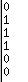 C++20 : Rewrites
const MagicInt f1{242};
    const MagicInt f2{100};

    std::cout << (f1 == f2) << std::endl;    /// OK
    std::cout << (f1 != f2) << std::endl;     /// rewritten as !(a==b)

    std::cout << (f1 == 242) << std::endl;  /// OK
    std::cout << (242 == f1) << std::endl;  /// rewritten as (b==a)

    std::cout << (f1 != 242) << std::endl;   /// rewritten as !(a==b)
    std::cout << (242 != f1) << std::endl;   /// rewritten as !(b==a)
class MagicInt
{
public:
    MagicInt(int val) : mValue{val} {}

    bool operator== (const MagicInt& rhs) const
    {
        return mValue == rhs.mValue;
    }

private:
    int mValue;
};
Note : no hidden friend here !!!
18
C++20 : Rewrites : Endless Recursion
class MagicInt
{
public:
    MagicInt(int val) : mValue{val} {}

    bool operator== (const MagicInt& rhs) const
    {
        return mValue == rhs.mValue;
    }
private:
    int mValue;
};

bool operator== (int lhs, const MagicInt& rhs)
{
    return rhs == lhs;
}
const MagicInt f1{242};
std::cout << (f1 == 242) << std::endl;
std::cout << (242 == f1) << std::endl;
// gcc 11.3/12 warns, on the above function
//     in c++20 this comparison calls the current function recursively with reversed arguments
//     infinite recursion detected [-Winfinite-recursion]
// clang 14
//     all paths through this function will call itself [-Winfinite-recursion]
Danger : your codebase can break
prefers to call itself with swapped operands, which is a better match than the member function which needs a type conversion
19
C++20 : Rewrites : Endless Recursion → solutions
Only C++20 → remove this method, no longer needed
return rhs.operator==(lhs)
return rhs == MagicInt{lhs}
bool operator== (int lhs, const MagicInt& rhs)
{
    return rhs.operator==(lhs);
}
bool operator== (int lhs, const MagicInt& rhs)
{
    return rhs == MagicInt{lhs};
}
20
SpaceShip : operator<=>
Rules of the game different depending on:
Defaulted
Not defaulted
Don’t call it yourself (it is an implementation detail), use the normal operators (which it brings to the table)
Depending on the members’ support:
constexpr
noexcept
similar rewriting if the first operand can be "implicitly type converted"
21
SpaceShip : operator<=>
takes preference over all other relational operators
Return type : something that can be compared to 0
#include <compare>
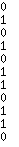 const MagicInt f1{242};
    const MagicInt f2{100};

    std::cout << (f1 < f2) << std::endl;
    std::cout << (f1 > f2) << std::endl;
    std::cout << (f1 <= f2) << std::endl;
    std::cout << (f1 >= f2) << std::endl;
    std::cout << (f1 == f2) << std::endl;
    std::cout << (f1 != f2) << std::endl;

    const MagicInt f3{242};
    std::cout << (f1 == f3) << std::endl;
    std::cout << (f1 != f3) << std::endl;

    std::vector vec{f1, f2};
    std::sort(vec.begin(), vec.end());
class MagicInt
{
public:
    MagicInt(int val) : mValue{val} {}

    auto operator<=> (const MagicInt& rhs) const = default;

private:
    int mValue;
};
22
SpaceShip : operator<=> : DEFAULTED
It gives:
4 relational operators
2 equality operators
Compares an object member by member => order matters

NOT defaulted => no equality operators !
23
3-way comparison
a OP b
a OP b < 0
a OP b == 0
a OP b > 0
eg.: std::strcmp
a <=> b
a <=> b < 0
a <=> == 0
a <=> b > 0
24
Rewrites
x <= y → if no matching definition, try
(x <=> y) <= 0
0 <= (y <=> x)
x <=> y equal to 0 → x and y equal or equivalent
x <=> y less than 0 → x is less than y
x <=> y greater than 0 → x is greater than y
operator != never rewritten to call operator<=> (it might call an operator== generated from a defaulted operator<=>)
25
SpaceShip : operator<=> : constexpr
struct Coordinate
{
    double x{};
    double y{};
    double z{};

    auto operator<=> (const Coordinate&) const = default;
};
constexpr Coordinate co{1.0, 2.0, 3.0};
static_assert(co < Coordinate{1.1, 0.0, 0.0});
26
SpaceShip : Not Default
No “==” → if needed → add it explicitly
std::vector<Person> vec{ {"Eric", "Cartman"}, {"Stan", "Marsh"}, {"Kyle", "Broflovski"}, {"Kenny", "McCormick"}  };

std::sort(vec.begin(), vec.end());

Person author1{"Trey", "Parker"};
Person author2{"Matt", "Stone"};

std::cout << (author1 == author2) << std::endl;
struct Person
{
    std::string firstName;
    std::string lastName;

    auto operator<=> (const Person& rhs) const
    {
        return lastName <=> rhs.lastName;
    }

    /// we need to add this one !!!
    bool operator== (const Person& rhs) const
    {
        return lastName == rhs.lastName;
    }
};
27
SpaceShip : Multiple Members, and some don’t matter
Struct Person
LastName
FirstName
Age
SomeData (which we don’t care about)
→ not default
→ add “==”
→ implement by calling <=> on the members
28
SpaceShip : Multiple Members, and some don’t matter
struct Person
{
    std::string firstName{};
    std::string lastName{};
    int age{};
    std::vector<int> someData{};

    bool operator== (const Person& rhs) const noexcept
    {
        return firstName == rhs.firstName &&
                lastName == rhs.lastName &&
                age == rhs.age;
    }
auto operator<=> (const Person& rhs) const noexcept
    {
        auto cmp = lastName <=> rhs.lastName;   /// 1st criterion
        if(cmp != 0)
        {
            return cmp;
        }
        cmp = firstName <=> rhs.firstName;   /// 2nd criterion
        if(cmp != 0)
        {
            return cmp;
        }
        return age <=> rhs.age; /// 3rd criterion
    }
29
Compare / order ???
Can we always compare or order ?
Equal versus Equivalent
Hello ↔ hello
Nan: Not A Number
std::less
const double d1{24.2};
    const double d2{10.0};
    const double d3{std::numeric_limits<double>::quiet_NaN() };
    // ALL FALSE
    std::cout << (d1 == d3) << std::endl;
    std::cout << (d1 < d3) << std::endl;
    std::cout << (d1 > d3) << std::endl;
    std::cout << (d3 == d3) << std::endl;

    // BUT
    std::vector vec{d1, d3, d2};
    std::sort(vec.begin(), vec.end());

    for(const auto& value : vec)
    {
        std::cout << value << “ “;
    }
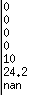 30
Different Comparison Categories
Strong Ordering
Weak Ordering
Partial Ordering
Stronger ordering can convert to a weaker one, but not the other way around (implicit type conversions)
Is the return type of the <=> operator → different return types
31
Strong Ordering (Total Ordering)
Any value of a given type is : less than, or equal, or greater than any other value of this type
Examples : int, std::string
std::strong_ordering
std::strong_ordering::less
std::strong_ordering::equal (std::strong_ordering::equivalent)
std::strong_ordering::greater
32
Weak Ordering
Any value of a given type is : less than, or equivalent, or greater than any other value of this type
Equivalent does not mean they have to be equal
Examples : case insensitive strings
std::weak_ordering
std::weak_ordering::less
std::weak_ordering::equivalent
std::weak_ordering::greater
33
Partial Ordering
Any value of a given type COULD BE : less than, or equivalent, or greater than any other value of this type
It may not be possible to specify an order between 2 values at all → unordered
Examples : floating point types
std::partial_ordering
std::partial_ordering::less
std::partial_ordering::equivalent
std::partial_ordering::greater
std::partial_ordering::unordered
34
Avoid
if ( x <=> y  == std::strong_ordering::equal)
→ might not compile
→ if ( x <=> y  == 0 )
35
What in case of multiple ordering criteria of different comparison categories
std::string → strong
double → partial
What is return type of operator<=> ?
auto → nope : different return types will be deduced
struct Person
{
    std::string firstName{};
    std::string lastName{};
    double age{};
    std::vector<int> someData{};

    bool operator== (const Person& rhs) const noexcept
    {
        return firstName == rhs.firstName &&
                lastName == rhs.lastName &&
                age == rhs.age;
    }
36
Go for the common ground → weaker type
std::partial_ordering operator<=> (const Person& rhs) const noexcept
    {
        auto cmp = lastName <=> rhs.lastName;   /// 1st criterion
        if(cmp != 0)
        {
            return cmp;
        }
        cmp = firstName <=> rhs.firstName;   /// 2nd criterion
        if(cmp != 0)
        {
            return cmp;
        }
        return age <=> rhs.age; /// 3rd criterion
    }
First 2 → strong → implicit conversion to partial
Third one → partial
37
Map to the stronger type
if(res == std::partial_ordering::less)
        {
            return std::strong_ordering::less;
        }
        else if (res == std::partial_ordering::equivalent)
        {
            return std::strong_ordering::equal;
        }
        else if (res == std::partial_ordering::greater)
        {
            return std::strong_ordering::greater;
        }
        /// aka -->  std::partial_ordering::unordered  --> let's just choose something, eg less
        /// or when we assume that an std::partial_ordering::unordered should not happen, we could throw
        return std::strong_ordering::less;
    }
std::strong_ordering operator<=> (const Person& rhs) const noexcept
    {
        auto cmp = lastName <=> rhs.lastName;   /// 1st criterion
        if(cmp != 0)
        {
            return cmp;
        }
        cmp = firstName <=> rhs.firstName;   /// 2nd criterion
        if(cmp != 0)
        {
            return cmp;
        }
        const auto res = age <=> rhs.age; /// 3rd criterion
First mappings trivial
What to do with ‘unordered’ ?
38
Map to the stronger type (there is help for double)
std::strong_ordering operator<=> (const Person& rhs) const noexcept
    {
        auto cmp = lastName <=> rhs.lastName;   /// 1st criterion
        if(cmp != 0)
        {
            return cmp;
        }
        cmp = firstName <=> rhs.firstName;   /// 2nd criterion
        if(cmp != 0)
        {
            return cmp;
        }
        return std::strong_order(age, rhs.age); /// 3rd criterion
    }
Also works for NaN
std::compare_three_way function object for operator<=> (similar like std::less function object for operator<)
39
What if we don’t know the types (generic code) ?
What could be the comparison categories for those unknown types ?
Who is stronger, who is weaker ?
determine the common ground (aka the 'greatest common divisor'):
std::common_comparison_category<T1, T2>
computes the strongest comparison category
40
What if we don’t know the types (generic code) ?
struct Person
{
    std::string name{};
    double value{};
    std::vector<int> someData{};

    auto operator<=> (const Person& rhs) const noexcept
        -> std::common_comparison_category_t<decltype(name <=> name), decltype(value <=> value)>
    {
        const auto cmp = name <=> rhs.name;
        if(cmp != 0)
        {
            return cmp;
        }
        return value <=> rhs.value;
    }
};
41
Rewrites / Overload Resolution : Equality operators
x != y
Compiler will try:  note: a rewritten expression never tries to call a member operator!=
x.operator!=(y)
operator!=(x, y) 
! x.operator==(y)
! operator==(x, y)
! y.operator==(x) 
! x.operator==(y) (generated from x.operator<=>)
! y.operator==(x) (generated from y.operator<=>)
42
Rewrites / Overload Resolution : Relational operators
Rewritten statements fall back on operator<=> and compare the result with 0
Example : x <= y
Compiler will try:
x.operator<=(y)
operator<=(x, y) 
x.operator<=>(y)  <= 0
operator<=>(x, y)  <= 0
0 <=  y.operator<=>(x)
43
Concepts
Require all 6 operators
Standard concept : three_way_comparable
class NonDefaultedInt
{
public:
    NonDefaultedInt(int val) : mValue{val} {}


    auto operator<=> (const NonDefaultedInt& rhs) const
    {
        return mValue <=> rhs.mValue;
    }

    bool operator== (const NonDefaultedInt& rhs) const
    {
        return mValue == rhs.mValue;
    }

private:
    int mValue;
};
template <typename T>
requires std::three_way_comparable<T>
void foo(const T& /*t*/)
{
}
class MagicInt
{
public:
    MagicInt(int val) : mValue{val} {}


    auto operator<=> (const MagicInt& rhs) const = default;

private:
    int mValue;
};
44
Concepts
foo(242);

    const MagicInt f1{242};
    foo(f1);            /// will fail it the <=> is not there

    const NonDefaultedInt f2{242};
    foo(f2);            /// will fail it the <=> AND == are not there
45
Concepts
Hand made : require <=>
Note : <=> does not always bring ==
NonDefaultInt now has no == in this test
template <typename T>
concept MySpaceshippable = requires (T t)
{
    t <=> t;
};

template <typename T>
requires MySpaceshippable<T>
void foo(const T& /*t*/)
{
}
foo(242);

    const MagicInt f1{242};
    foo(f1);            /// will fail it the <=> is not there

    const NonDefaultedInt f2{242};
    foo(f2);            /// will fail it the <=> is not there  (== is not required, just <=>)
46
Concepts
Hand made and we want all 6
template <typename T>
concept MySpaceshippable6 = requires (T t)
{
    t <=> t;
    t == t;
};

template <typename T>
requires MySpaceshippable6<T>
void foo(const T& /*t*/)
{
}
47
Concepts
Hand made and we want all 6
Use a standard template (equality_comparable) and something we add
template <typename T>
concept MySpaceshippable6 = std::equality_comparable<T> && requires (T t)
{
    t <=> t;
};

template <typename T>
requires MySpaceshippable6<T>
void foo(const T& /*t*/)
{
}
48
Inheritance
First compares the base classes, going from left to right
Defaulted on Derived, as such requires:
Operators on the its members
Operators on the base class
So it does not automatically defaults the base too, the base class has it’s own independent life as usual
49
Inheritance
struct Base
{
    int x{};

    auto operator<=> (const Base& rhs) const = default;
};

struct Derived : Base
{
    int y{};

    auto operator<=> (const Derived& rhs) const = default;
};
50
Inheritance
Derived d1 {500, 50};  /// x is 500, y is 50 ==> base equal, derived not
    Derived d2 {500, 40};

    std::cout << (d1 == d2) << std::endl;	// false

    Derived d3 {500, 50};
    Derived d4 {600, 50};

    std::cout << (d3 == d4) << std::endl; // false

    Derived d5 {500, 50};
    Derived d6 {500, 50};

    std::cout << (d5 == d6) << std::endl; // true
51
QUESTIONS
52